Psych 499 - Honours ThesisOrientation meeting
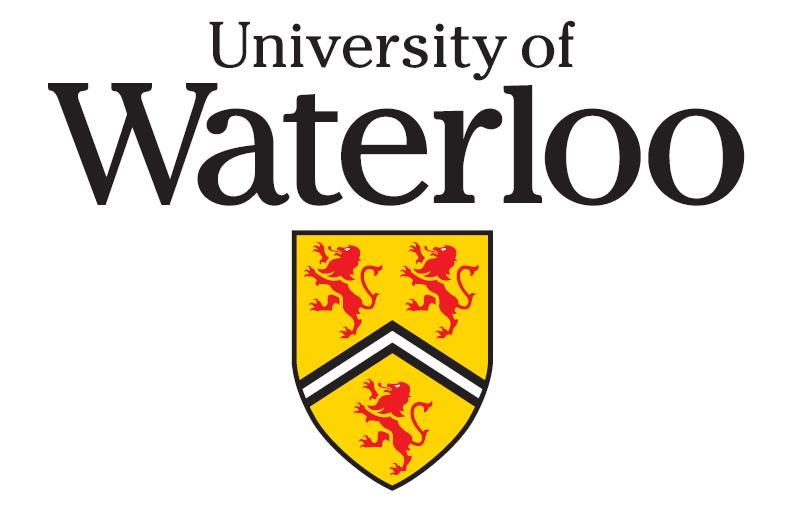 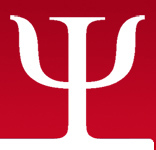 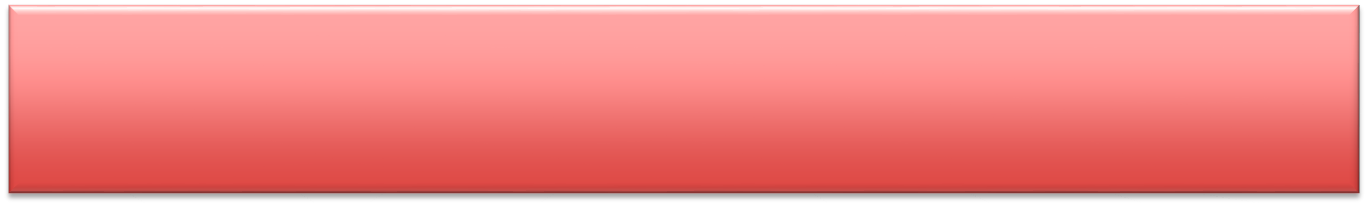 General Remarks
The Honours Thesis is a unique opportunity
capstone experience for undergrad research intensive degree
experience all of the stages of a psychology research project from developing a hypothesis to writing an empirical paper
individual interaction/collaboration with faculty member & graduate students
essential preparation for graduate studies
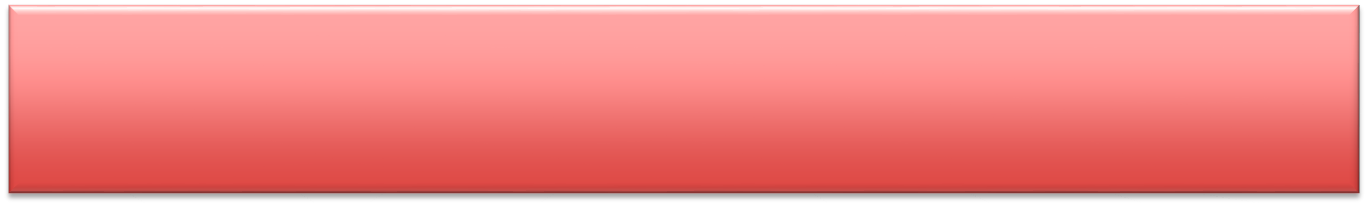 General Remarks
Finding Information on Psych Dept. Webpage

INFORMATION FOR
Undergraduate Students
Courses
Honours Thesis (Psych 499)
Information on:
Honours thesis handbook (updated)
Orientation meetings
Deadlines & important dates
Oral Presentation Schedule
Contact information
And more….. (e.g., where to find a sample thesis)
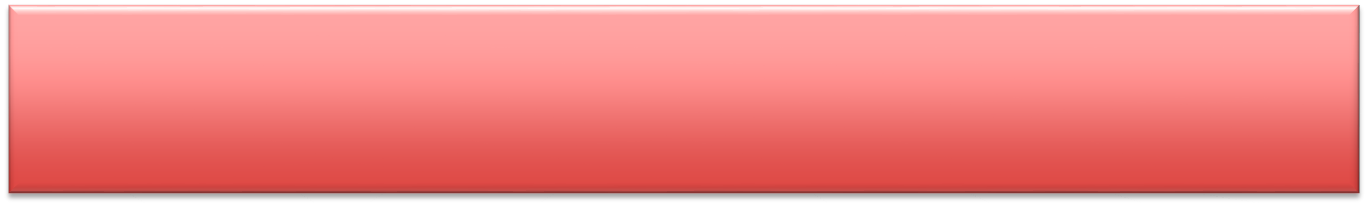 Agenda
Course enrolment
Supervisors
Course format/tasks
Common problems
Additional opportunities
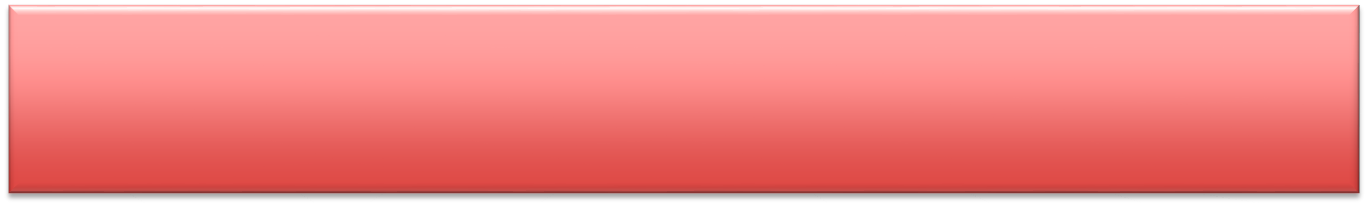 PSYCH 499A enrollment
Psych avg. of 82%, plus completion of 
PSYCH 391 
one of: PSYCH 389/390; (or PSYCH 392-399, 483, 484)
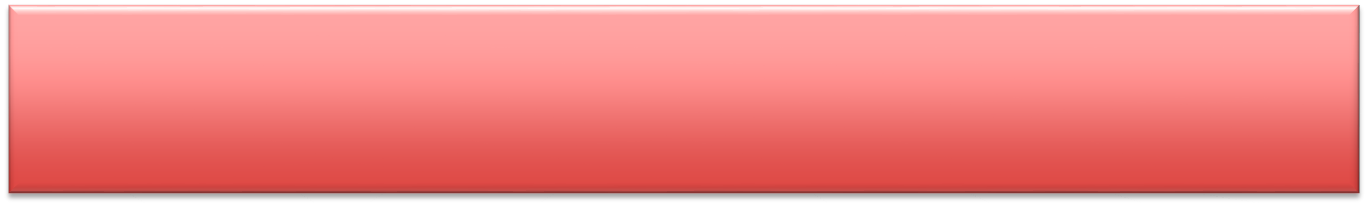 Finding a supervisor
You might have to ask several different profs
Ordinarily, first make email contact with:
Statement of interest 
why do you want to work with this particular faculty member
What terms you hope to enroll in Psych 499A/B/C
Unofficial transcript
Request to meet to discuss further
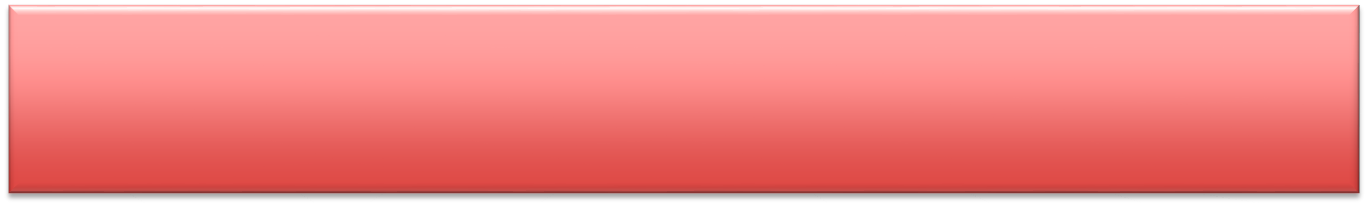 Supervisors
Selecting a thesis topic
Consider an on-going project in faculty member’s lab or suggest a topic of your own
If suggesting your own topic be prepared to explain…
why this topic interests you
what you already know about the topic
Note: topic needs to be narrow enough to develop a clear research question and specific, testable hypotheses
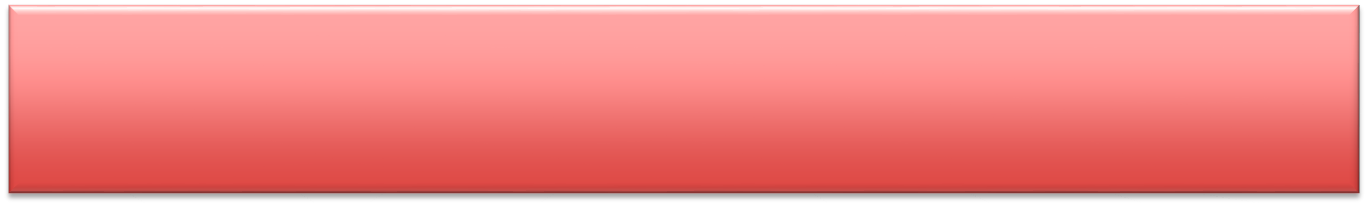 Supervisor styles
Some are structured, others less so
Up to you to establish & maintain regular contact
Plan accordingly if supervisor is going on sabbatical
Be sure to clarify & manage expectations 
How often will you check in & how?
Level of independence expected
Deadlines
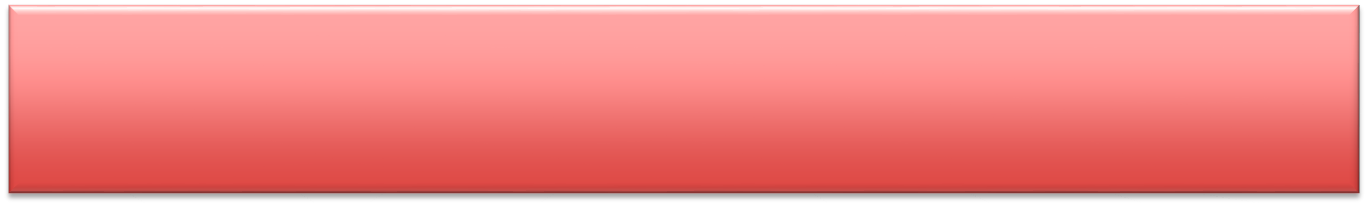 Supervisors
Supervisors are useful to you beyond the thesis
Letters of reference 
Information about:
applying for scholarships
applying to grad programs
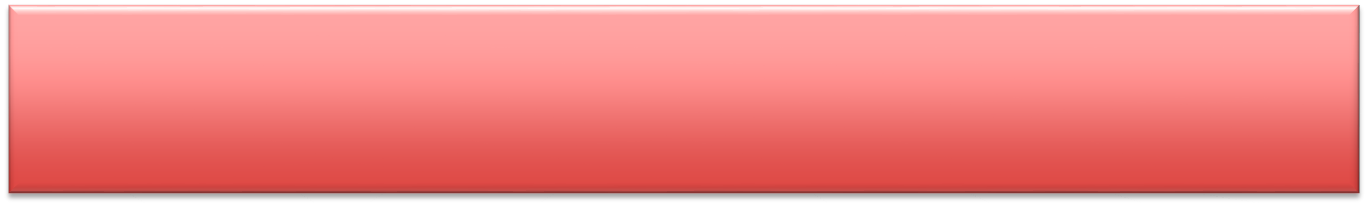 Thesis reviewer
Reviewer responsibilities:
read research proposal, attend 499B presentation, and provide feedback
read final thesis paper
help assign final grade

Email the following to Nick nfuller@uwaterloo.ca
 brief description of thesis topic (approx. 50 words)
 the name of the reviewer that you and your supervisor have  agreed on
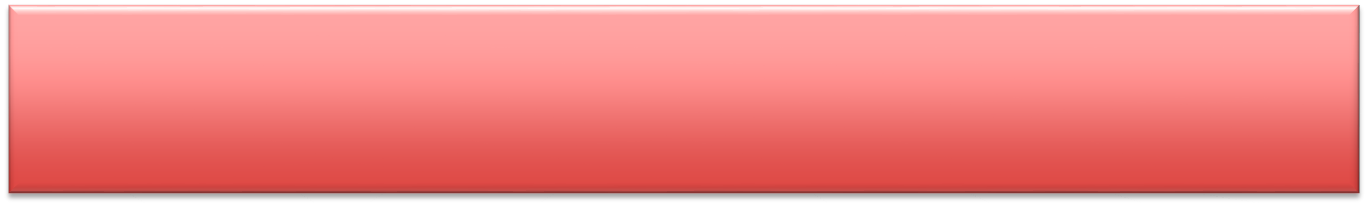 Course Format
There are 3 components:
499A: literature review, research question(s), & thesis reviewer/reader
499B: research design, proposal, & presentation
499C: data collection, analysis, & final write-up
Psych 499 can take 2 to 5 terms
Many students complete in 2 terms (499A/B in term 1, 499C in term 2)
Or may extend across 5 terms for some coop students
Be flexible
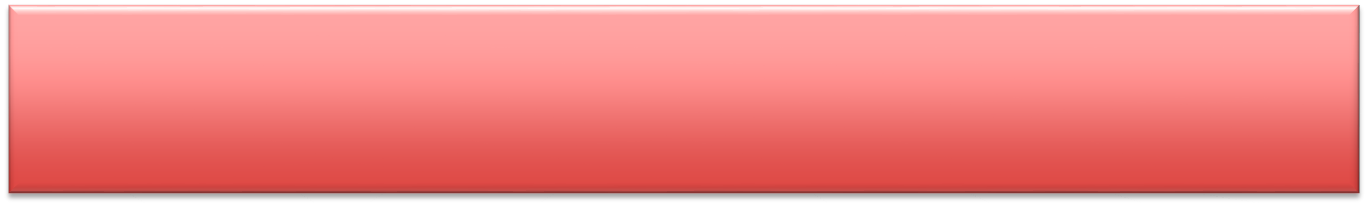 Course tasks
By next Wednesday email the name of your thesis supervisor to Claudia Labahn:  clabahn@uwaterloo.ca

If taking 499A alone first
Email progress report to Stephanie Denison (stephanie.denison@uwaterloo.ca) and Claudia Labahn by August 19th
Email Thesis reviewer names to Stephanie and Nick (nfuller@uwaterloo.ca) by August 19th
Complete your presentation in PSYCH 499B term
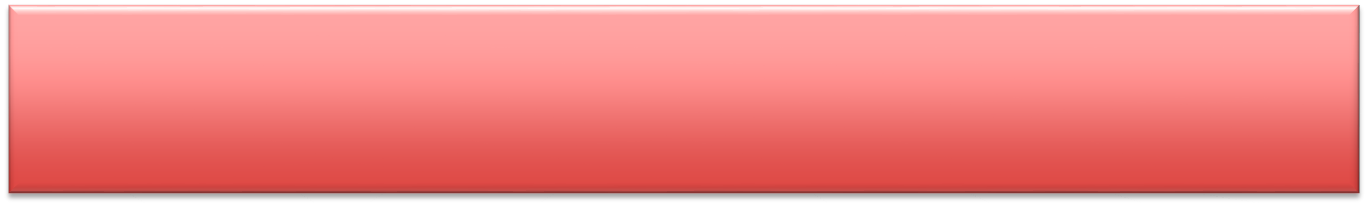 PSYCH 499A progress report
5 pages
General statement about research area
Brief description of relevant literature
Research question
Outline of further steps
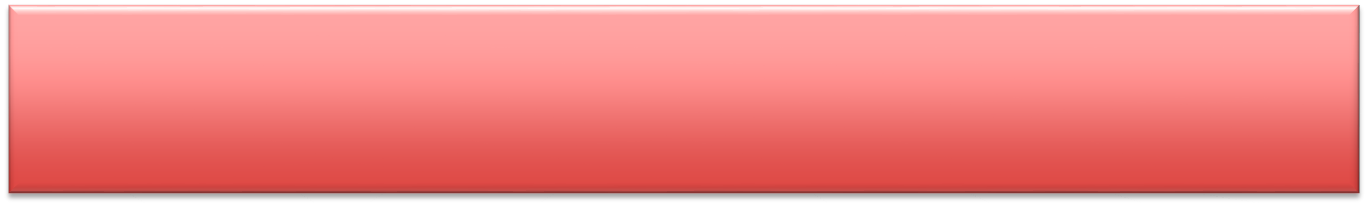 Course tasks
If taking 499A&B concurrently 
By next Wednesday email the name of your thesis supervisor to Nick Fuller:  nfuller@uwaterloo.ca
Email reviewer name to Claudia (nfuller@uwaterloo.ca) by Friday, May 24th
If you COMPLETE 499B, then you do NOT need to submit 499A progress report
If you do not complete 499B, you must complete progress report (follow PSYCH 499A only schedule)
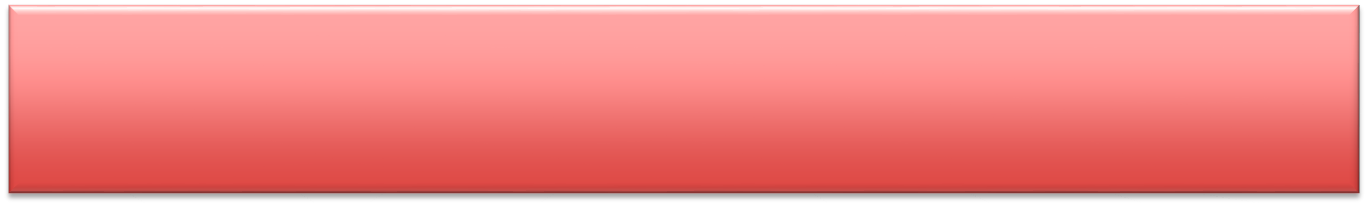 PSYCH 499B Research proposal
Due 2 business days before oral presentation date (e.g., Thurs. 4:30pm for a Tues. presentation)
10-15 pages, APA format
Title Page,  Abstract (optional)
Concise background literature review & clear statement of research questions/hypotheses
Method (measures/experimental procedures)
Expected results & data analysis plan
Proposed timeline to complete project
Approved by supervisor and emailed to your thesis reviewer
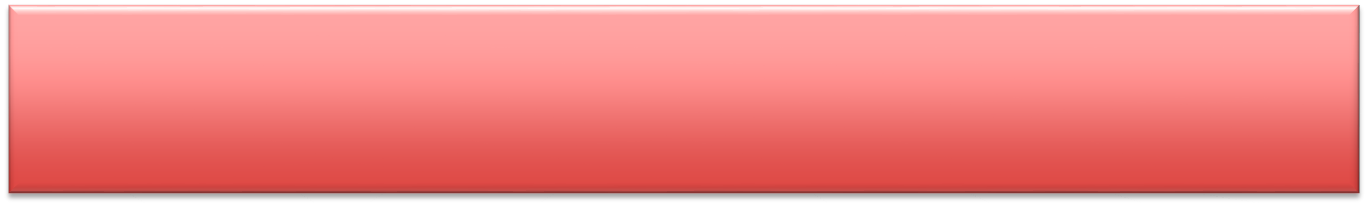 Oral presentation
Oral presentation for 499B
50 min; present research design for 15-25 min; remainder for questions & discussion
PowerPoint format
Explain rationale, purpose, hypotheses, methods, & analysis plan
Not formally graded
Reviewer will ask general questions, probe your knowledge, make suggestions
Practice in advance
(Note: Presentation before data collection)
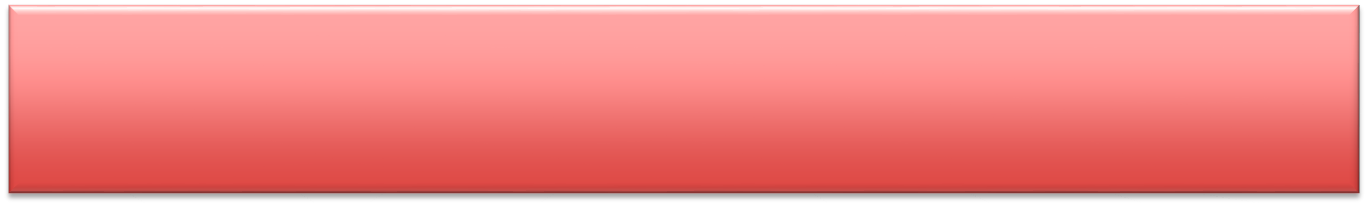 PSYCH 499C tasks
Before enrolling in 499C complete research integrity training module 
Collaborative Institutional Training Initiative (CITI) Canada Education Program - Responsible Conduct of Research
Ethics approval (usually by end of 499B)
Data collection
Analysis
Write up (more on next slide)
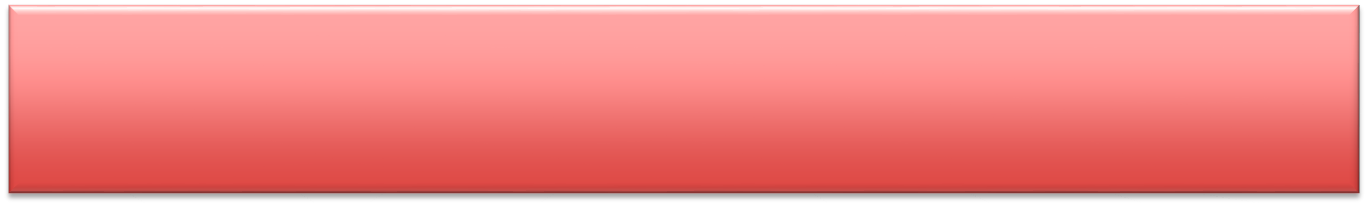 Responsible Research Conduct
You are responsible for following research integrity standards and university policies

Information/resources about responsible research conduct, FAQs etc.

https://uwaterloo.ca/research/office-research-ethics/research-integrity
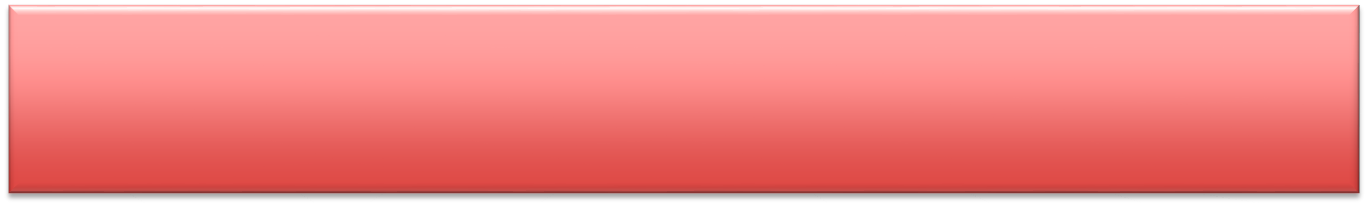 Responsible Research Conduct
Free training available to anyone with a UW email address

https://uwaterloo.ca/research/office-research-ethics/research-integrity/training-and-resources

Take the training module on:
Collaborative Institutional Training Initiative (CITI) Canada Education Program - Responsible Conduct of Research
Should complete this training before enrolment in PSYCH 499C
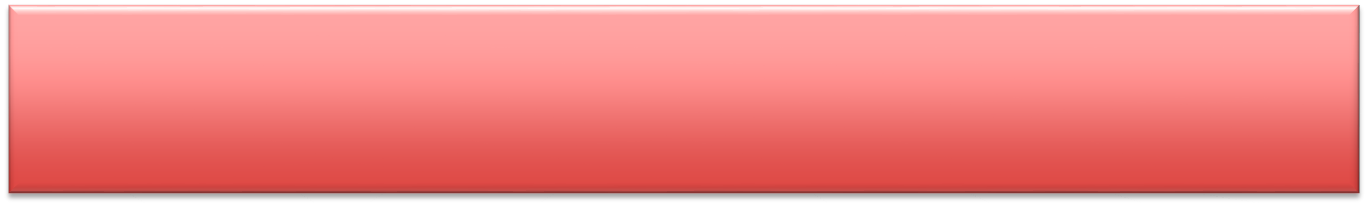 Final PSYCH 499C thesis paper
20-30 pages
Title, Abstract, Intro, Lit. Review & Hypotheses, Method, Results, Gen. Discussion, Refs, Tables & Figures, Appendices
Submit electronic version to Claudia Labahn:  nfuller@uwaterloo.ca
Graded by Supervisor who comments and suggests a grade range, and 499 Reviewer, who comments and assigns final grade
same grade applied retroactively to 499A/B/C
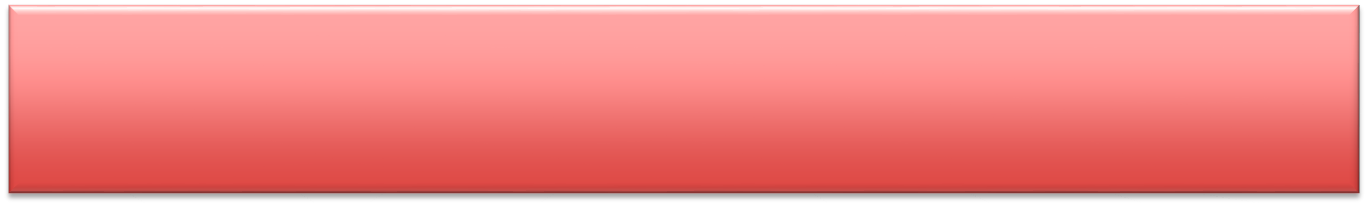 Common Problems
Don’t allow enough time for:
ethics clearance
data collection
data analysis
writing multiple drafts of the final product
Final product is not APA format, or lacks one of these key components:
abstract
introduction/overview before literature review
clear and specific statement of hypotheses
writing for a general psych audience
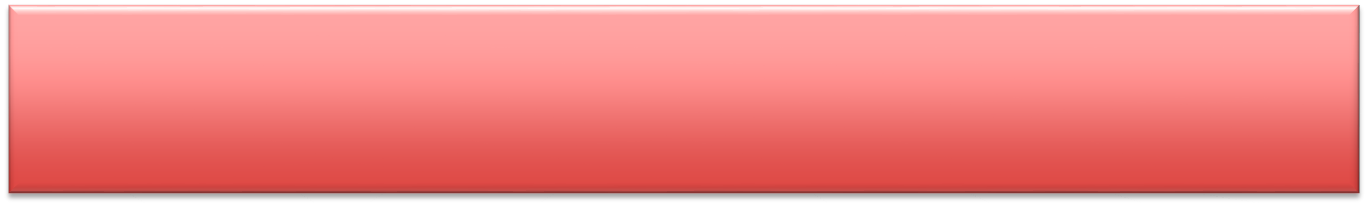 Thesis Awards
Recognize exceptional performance throughout all stages of the thesis project
Awarded annually in June for theses completed the prior three terms
Nominated by Supervisor
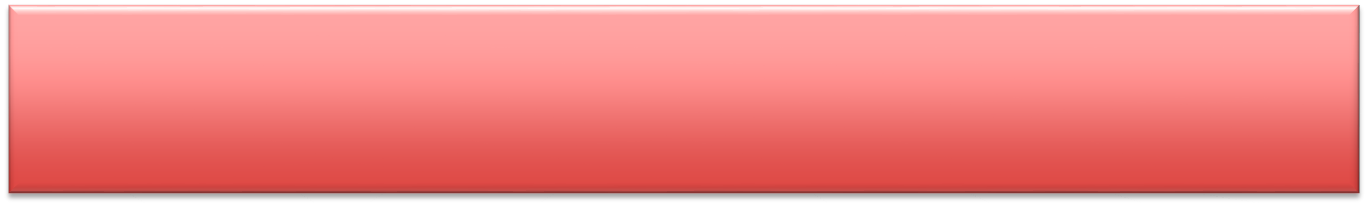 Who Can Answer Questions
Nick Fuller, Psych 499 course administrator
Enrolment, extensions, etc.
Scheduling 499B presentation
Email:  nfuller@uwaterloo.ca
Stephanie Denison, Thesis Coordinator
Should I be taking the thesis?
Issues with your supervisor
Email: stephanie.denison@uwaterloo.ca
Your thesis supervisor
Research question & literature, designing your study, analyzing data, writing final product
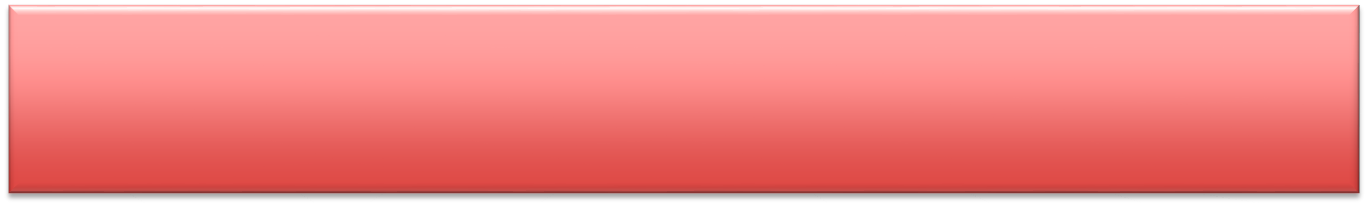 Responsible Research Conduct
Review UW’s Graduate academic integrity module

Useful information about properly identifying sources, collaborating with integrity, honestly recording/reporting findings:
https://uwaterloo.ca/library/get-assignment-and-research-help/academic-integrity/graduate-students-and-academic-integrity